Hoja-Papel A4/Carta
Plantilla Para Gorrito
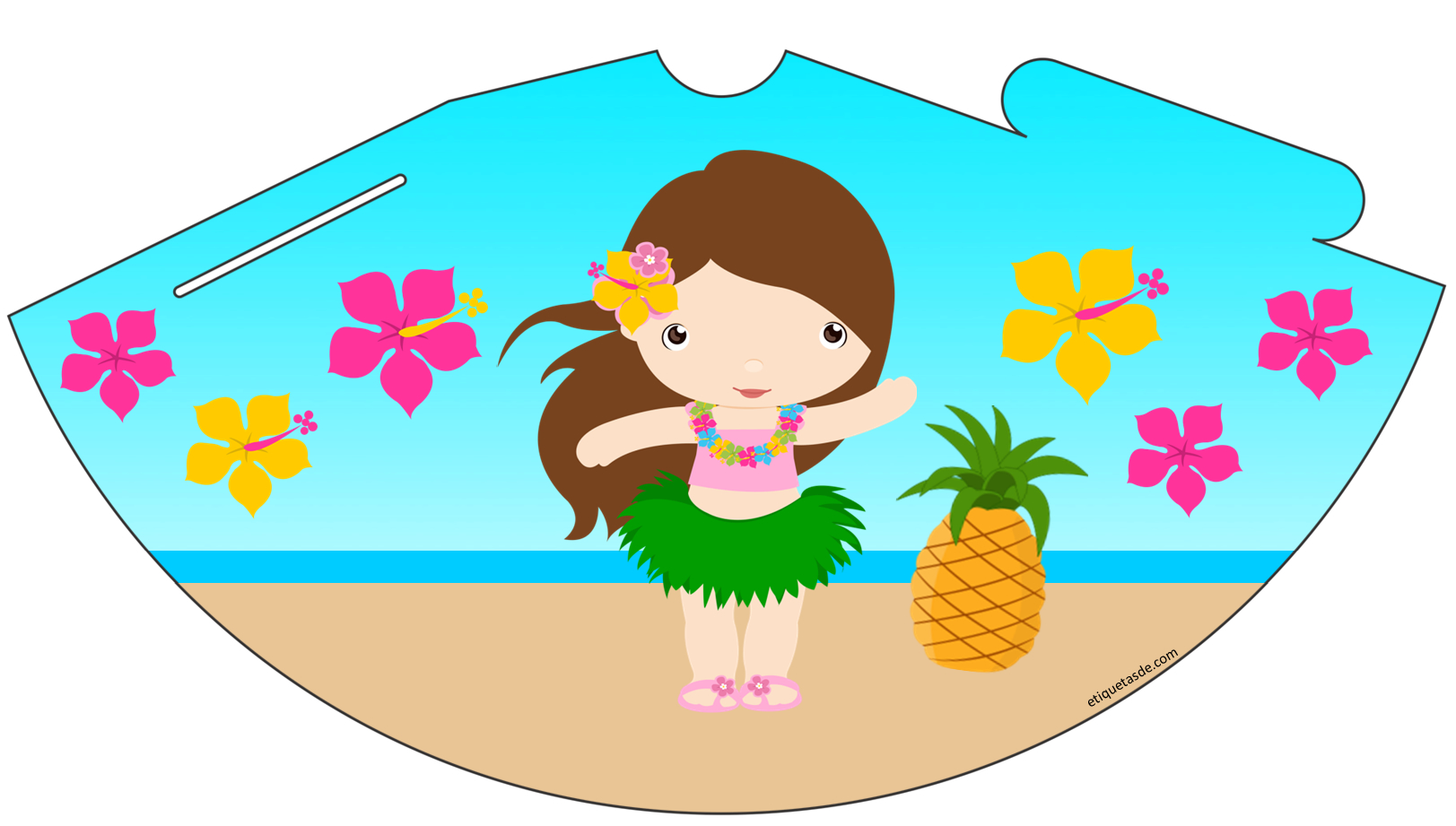 etiquetasde.com